Профком КНИТУ приглашает работников университета – членов профсоюза получить бесплатные медицинские услуги по стоматологии на базе
САНАТОРИЯ-ПРОФИЛАКТОРИЯ 
ФГБОУ ВО «КНИТУ»
в период с 4 по 31 мая 2021 г.
Прием стоматолога
в будние дни
с пн по пт
с 8:00 до 13:00
по предварительной
записи 
в Профкоме КНИТУ
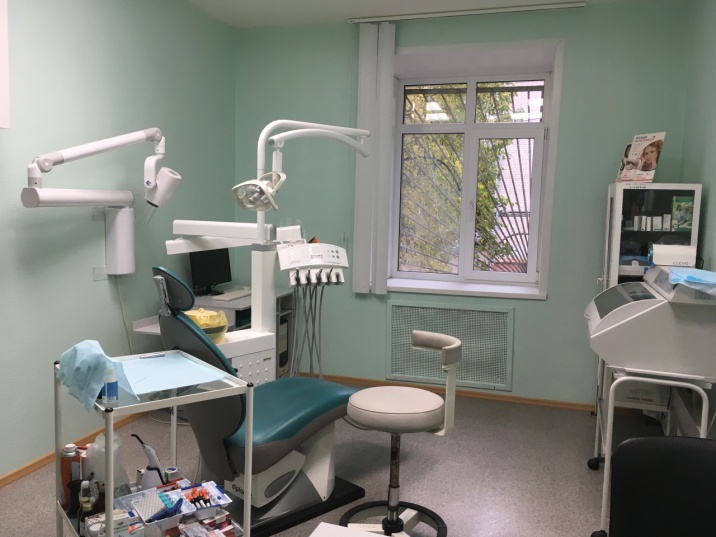 Запись и выдача талонов в профкоме («А»-154)
с 21 апреля 2021 г. с 8:30 до 16:30.
По телефону профкома запись не осуществляется.
В день приема у стоматолога при себе иметь паспорт и медицинский полис ОМС (обязательно). 
Количество мест ограничено!